Happy Thursday 4J!
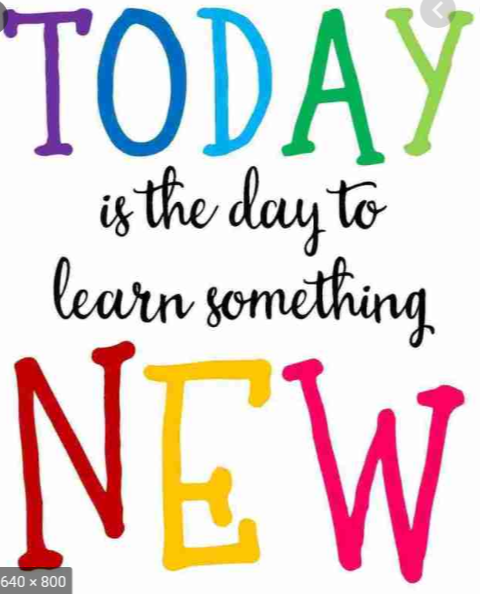 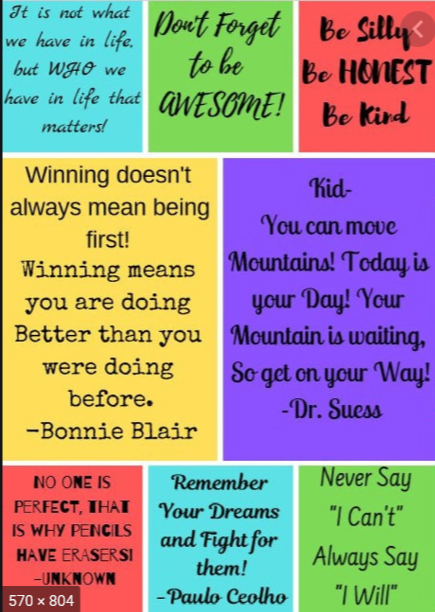 We have had a great week so far! What has been your favourite activity to have done this week?
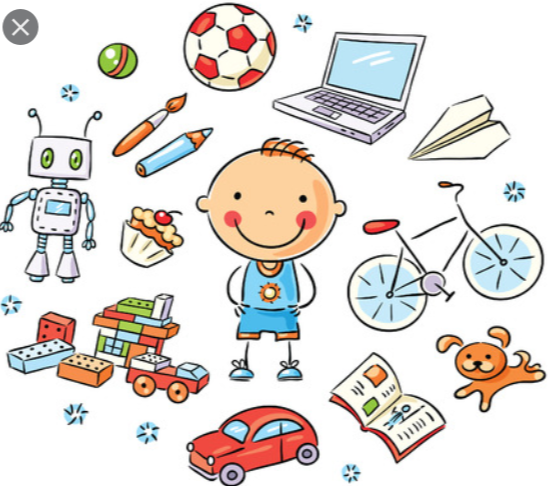 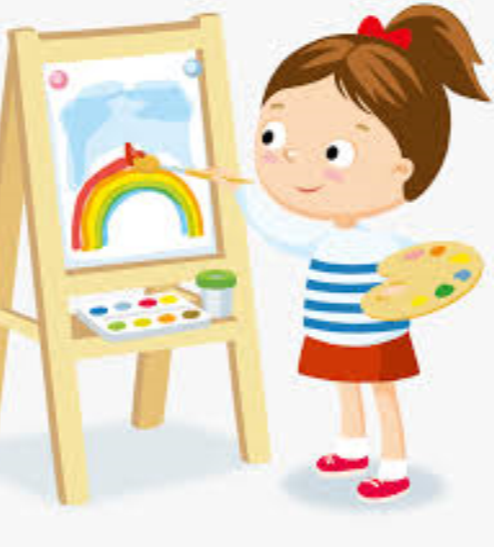 Today…
English – To compare Viking Gods Loki and Thor.
Maths – To draw and measure lines of angles accurately and compare angle sizes. 
Reading – To use noun phrases to describe an image.
Other – Science: To recognise differences with solids, liquids and gases.
All week we have been learning about the different types of angles.
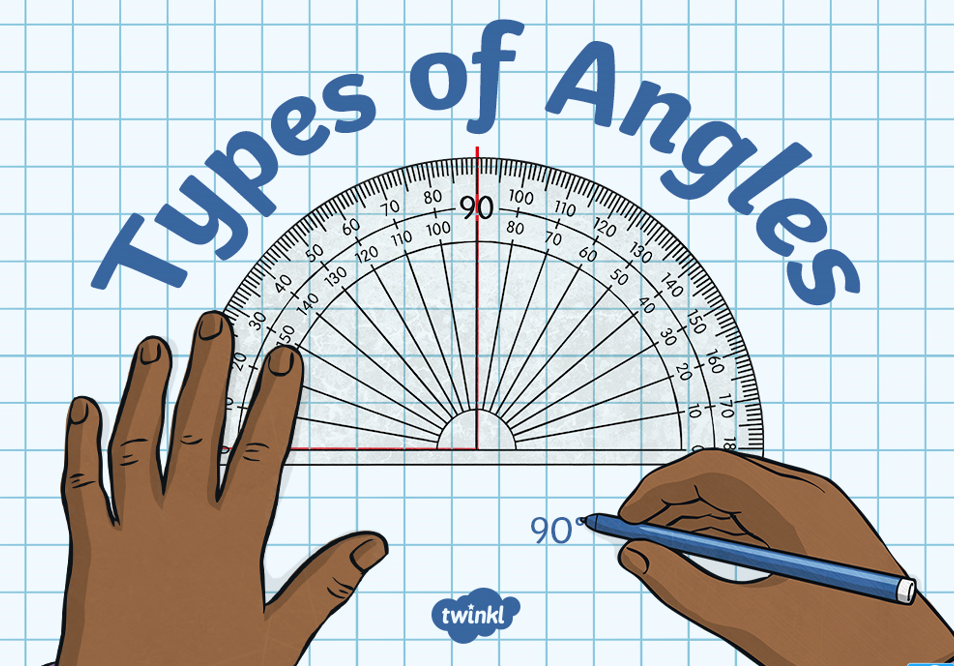 What are the names of the angles we have learnt so far?
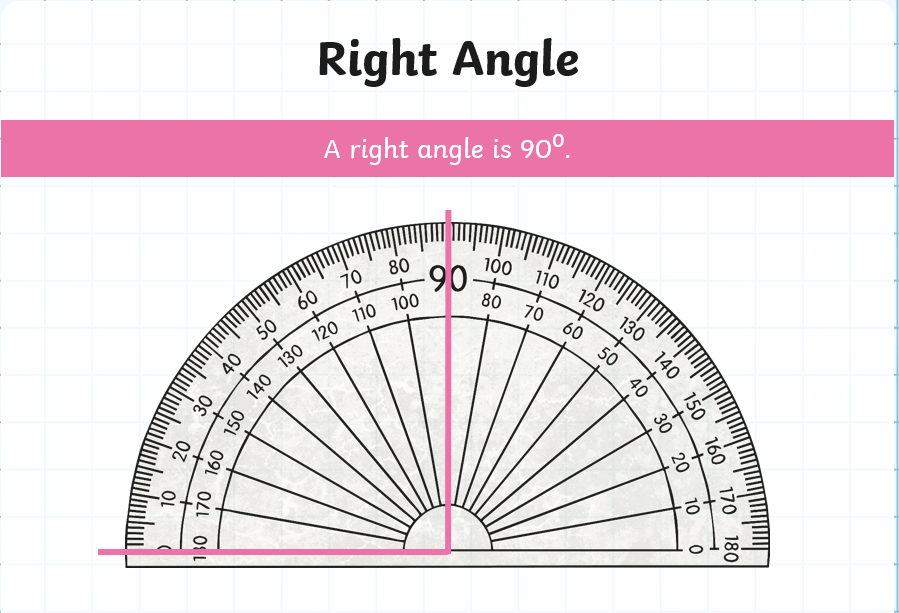 How is 
an acute 
angle different
from a 
right angle?
Do you think an
obtuse angle is the
biggest angle
that exists?
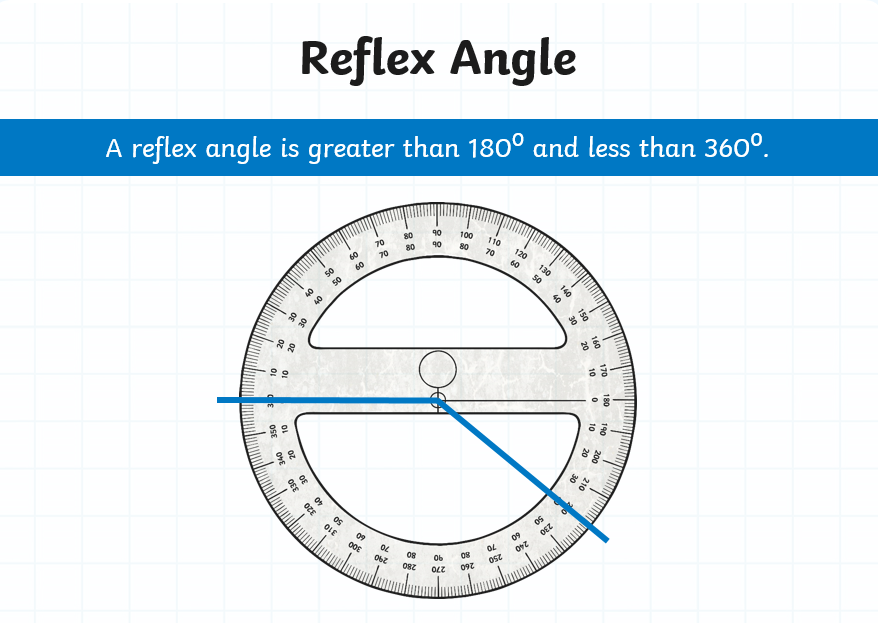 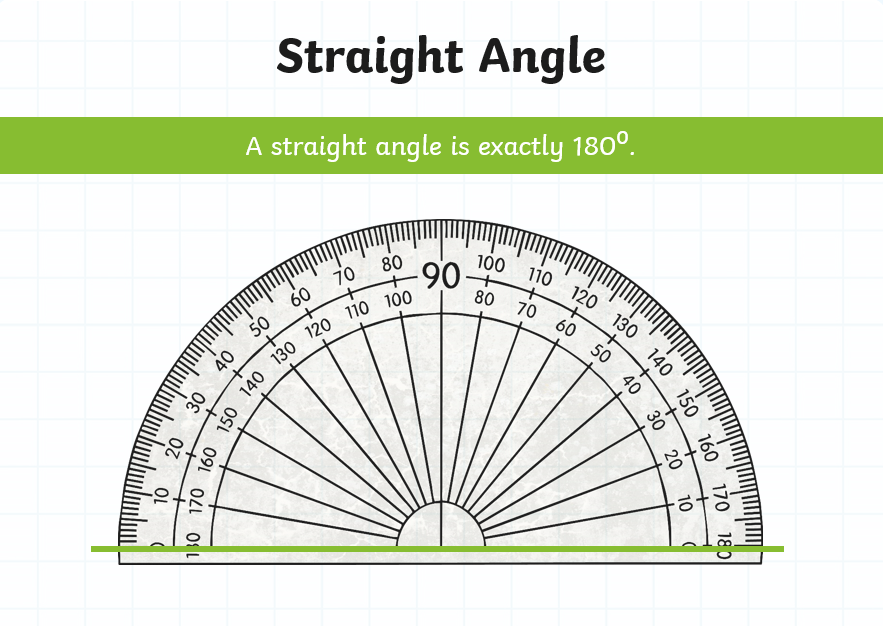 Now we have re-capped
On what all of the main
Angles are, which oneis the 
Smallest angle?
Which is the biggest
Angle?
Today you will be learning how to compare angle sizes using the more than and less than symbols:
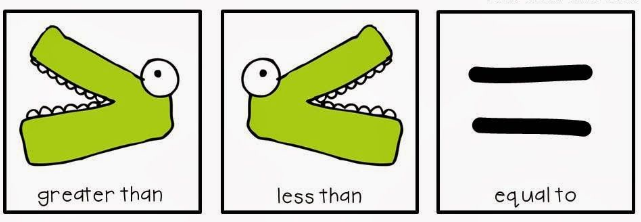 You will also be learning how to use a ruler accurately to measure lines in centimetres and millimetres.
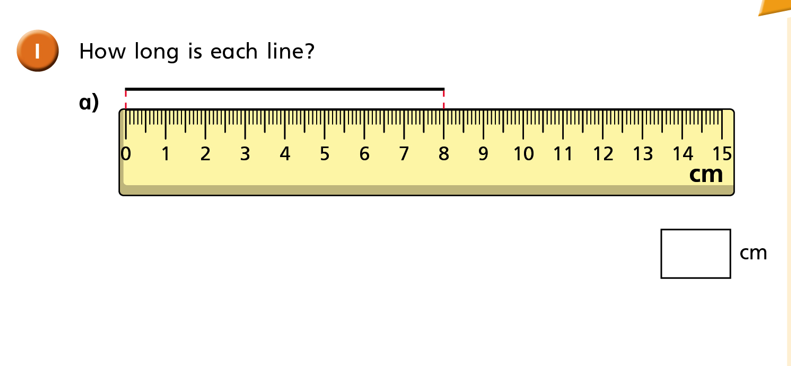 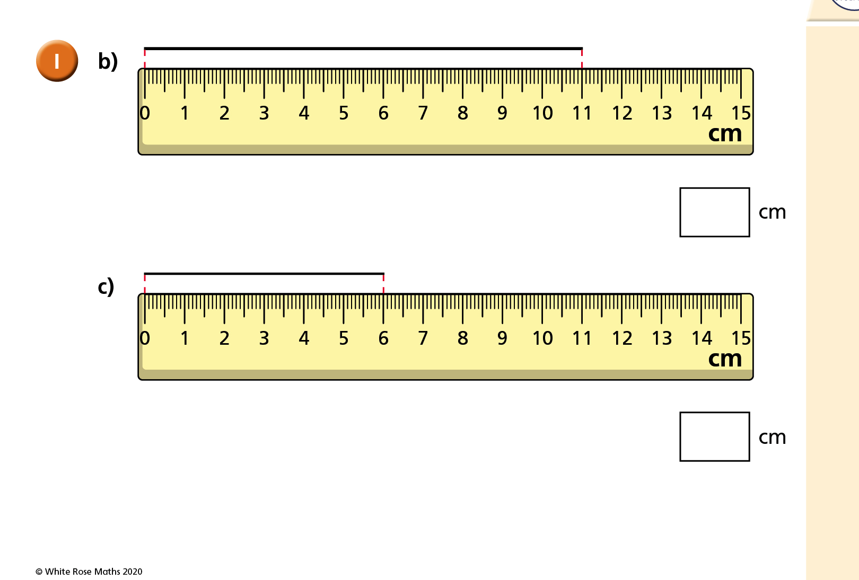 Take your ruler, pencil and paper now and have a go at this task:
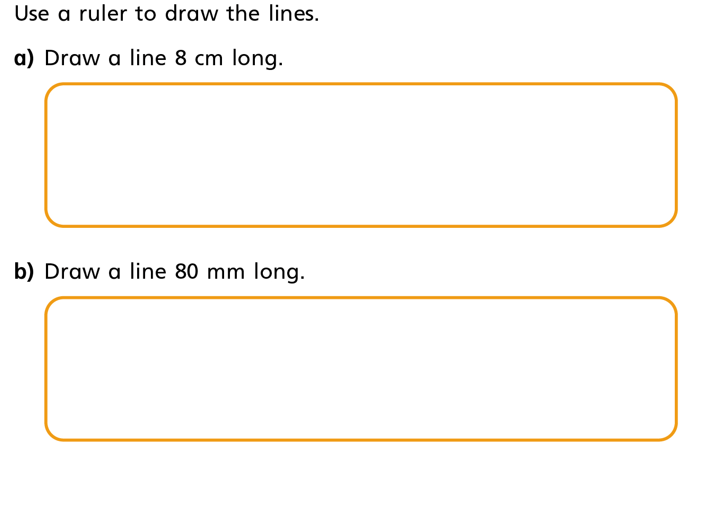 Once you have 
drawn the two 
lines, what
do you notice 
about them?
Your tasks in Numeracy today are:
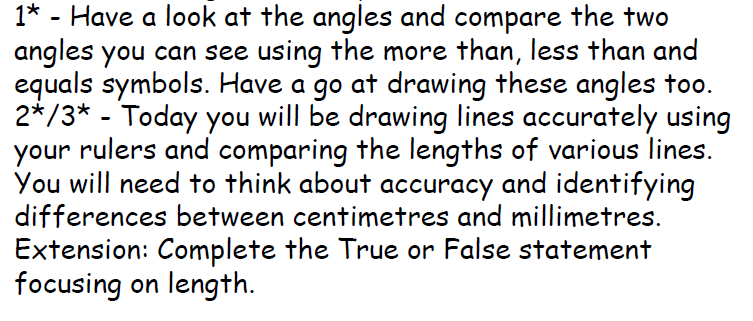 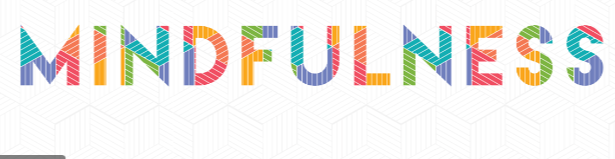 Well done 4NJ!









Before we finish we will end with some Mindfulness.
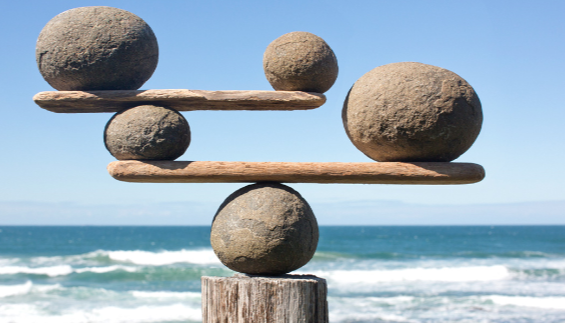 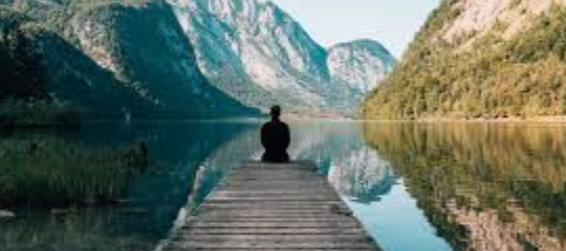 Thortful Thursday …
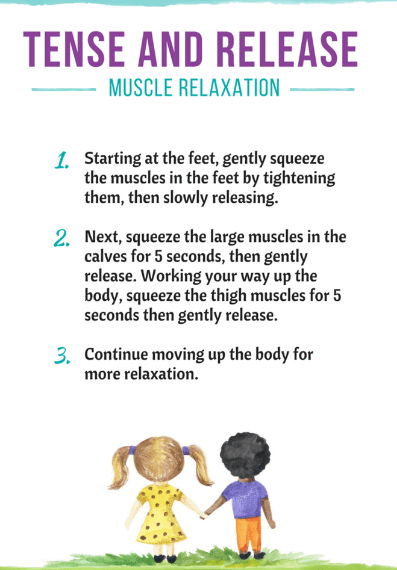 Sometimes when we are busy working hard 
With our school work it can be tricky to concentrate for long periods of time.

Today, if you have found it hard to sit in a position for a long time whilst studying try this tense and release muscle relaxation activity.

Take time for yourself and remember to be kind to yourself and think about what makes you happy and calm.

Have a fabulous Thursday everyone. 